Examining What Drives B2B Buyers to Make a Tech Purchase
Buyers looking for tech solutions want vendors who make it easy to understand their options and decide with confidence.
[Speaker Notes: competition]
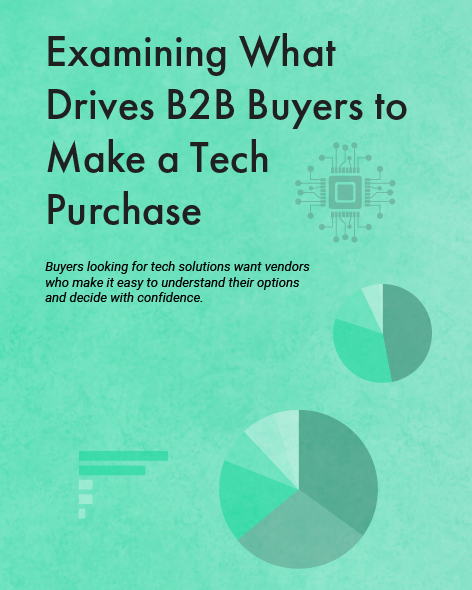 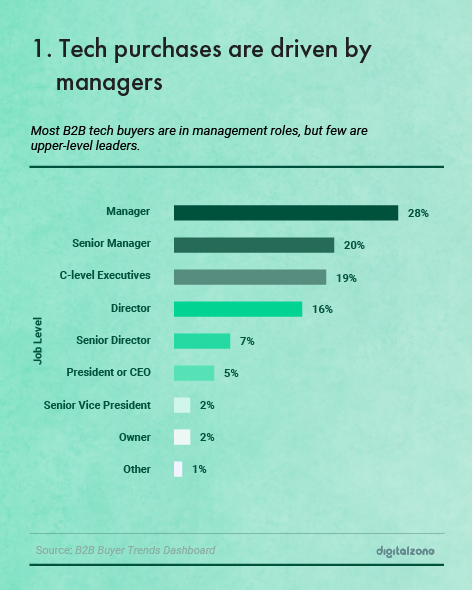 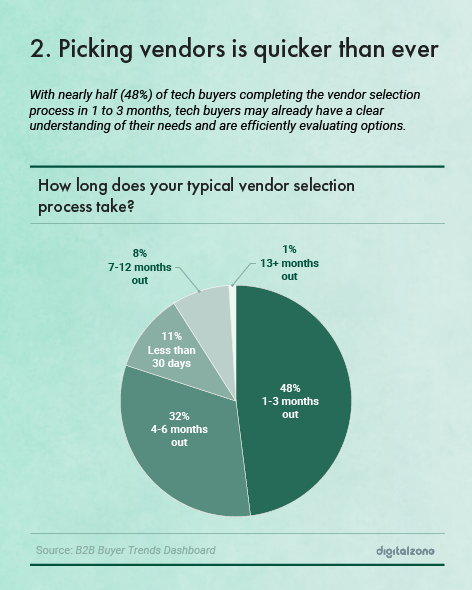 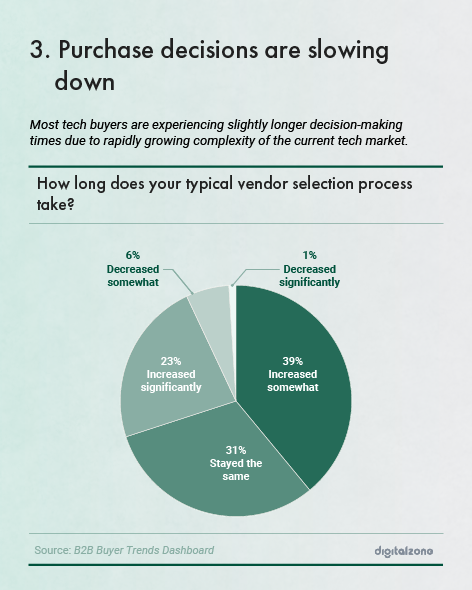 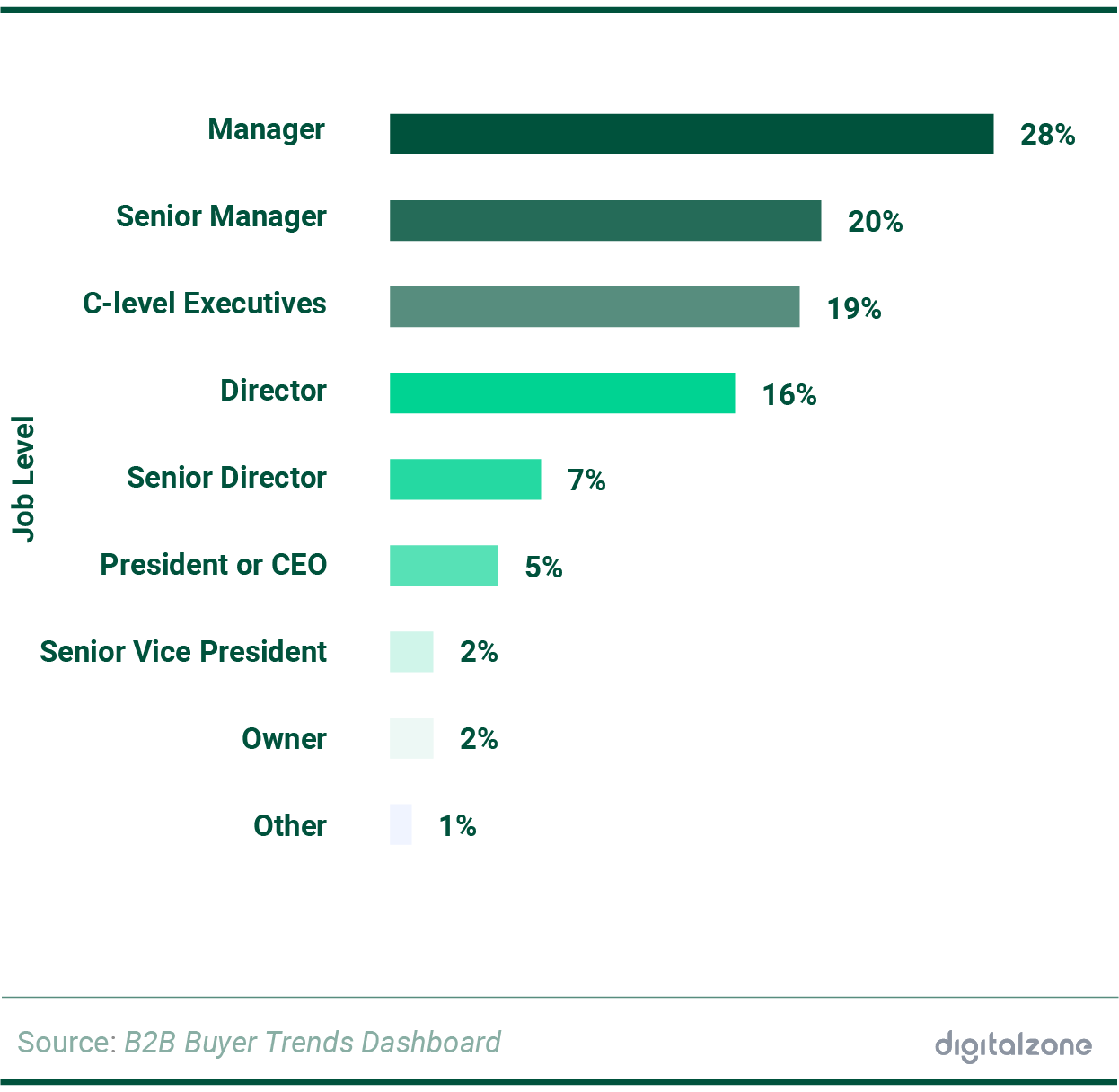 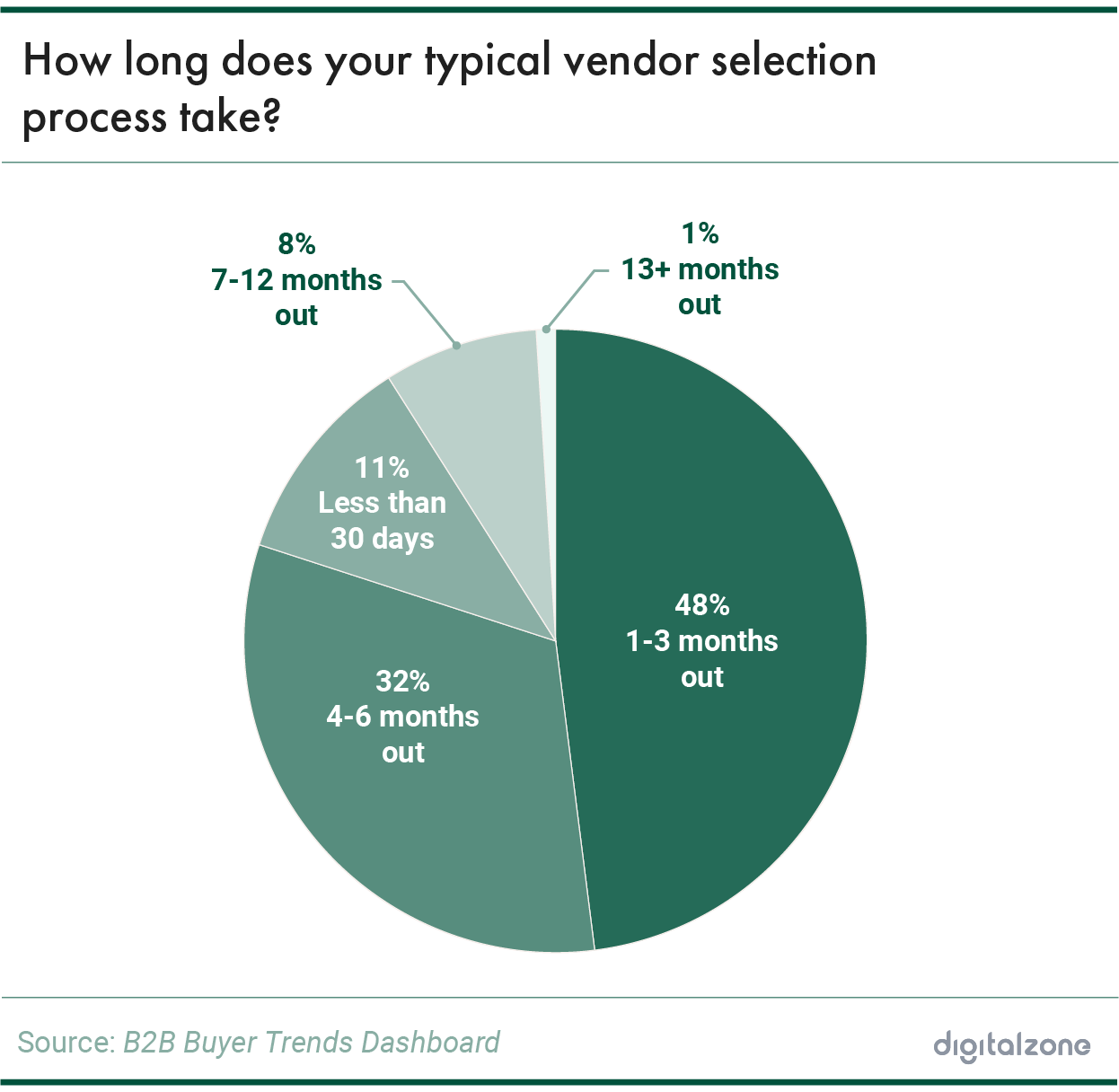 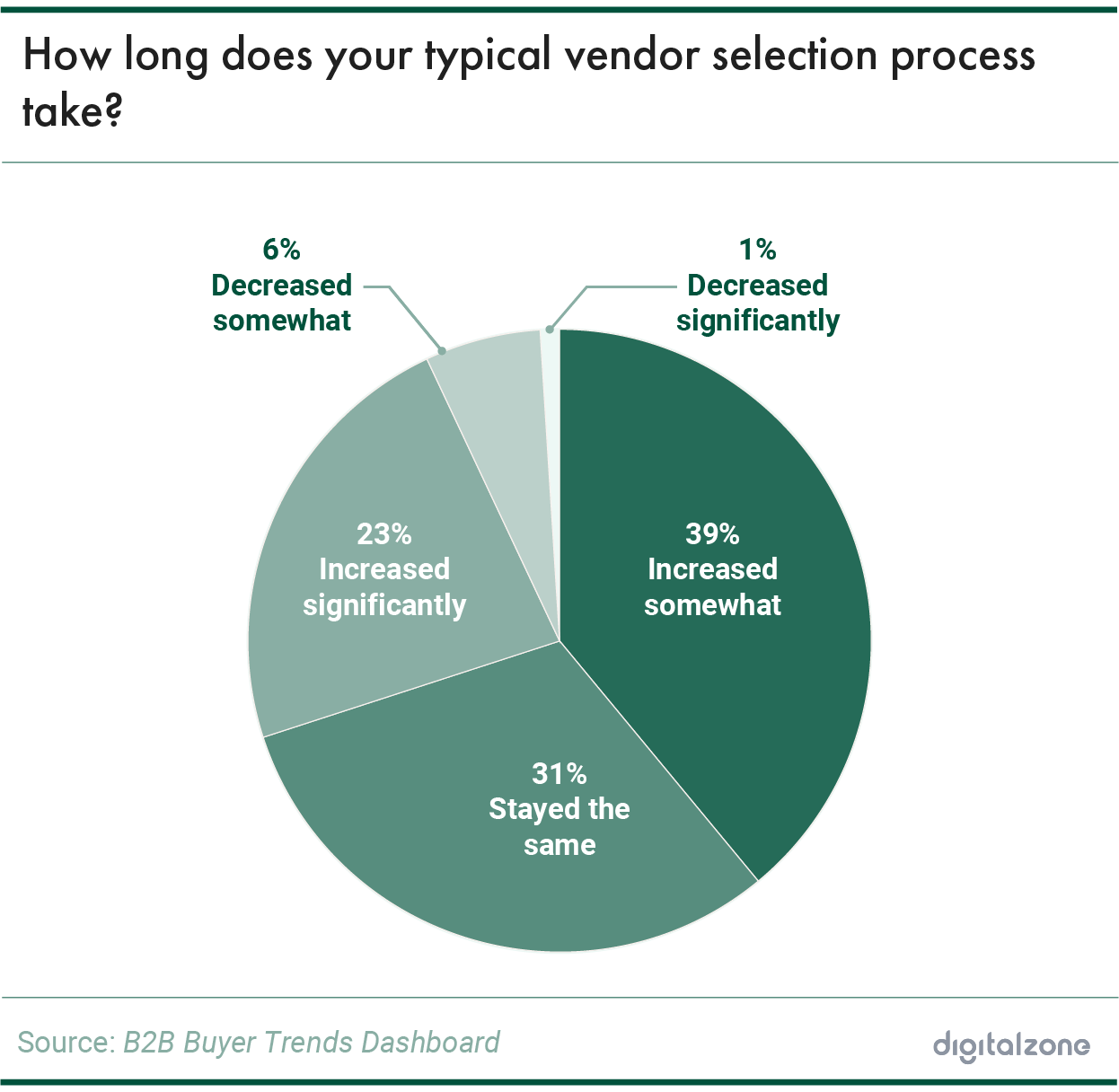